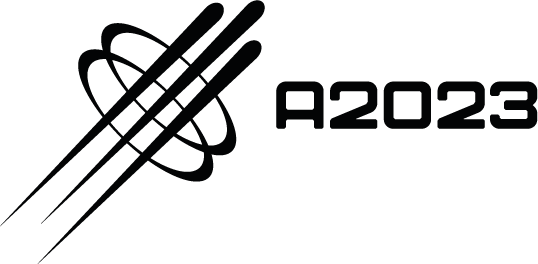 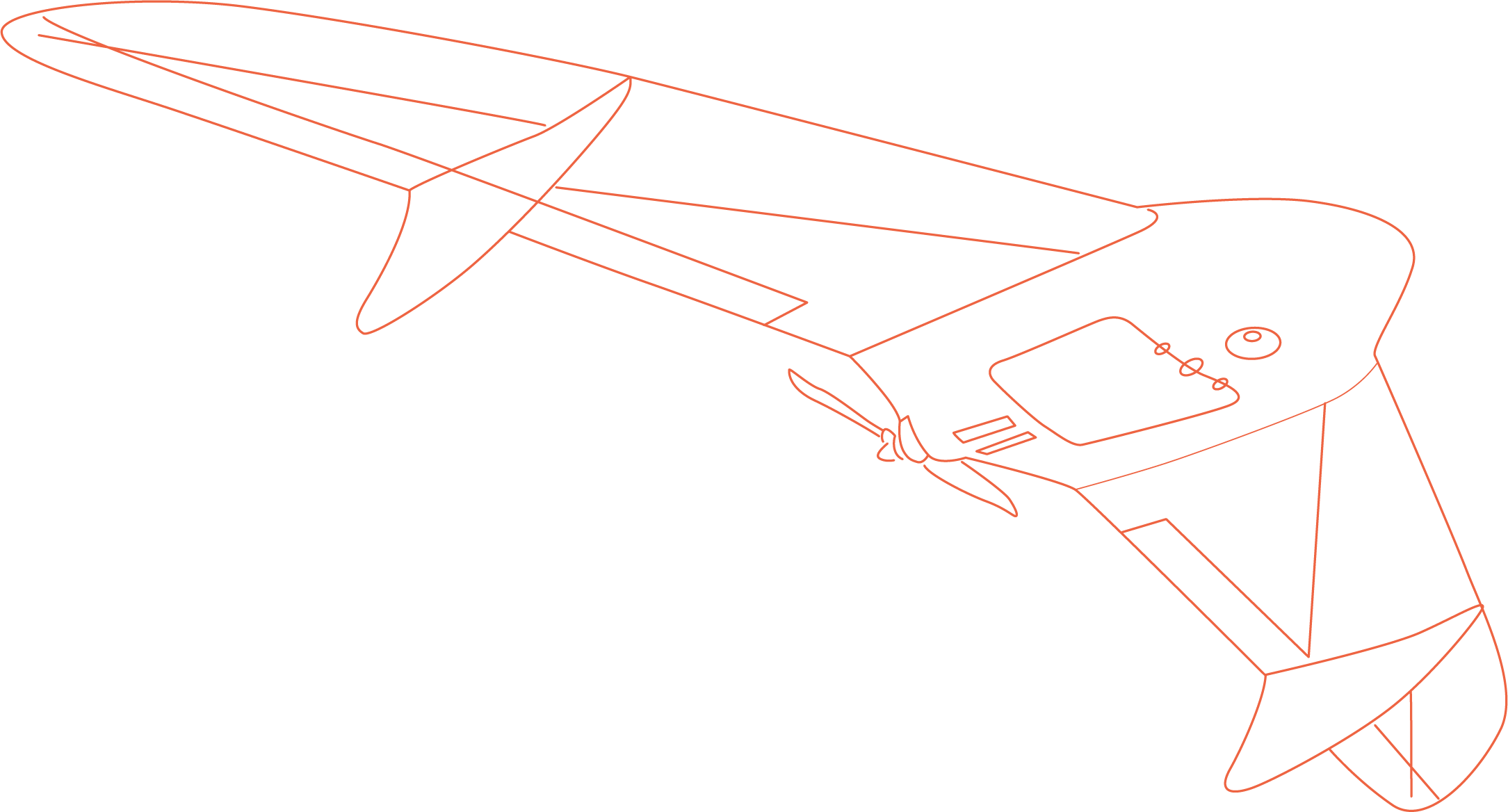 Высокоскоростная видеокамера
Самсонов Александр Николаевич
ООО “Стрим-контроль”
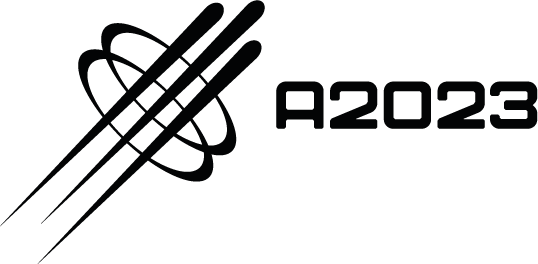 Целевая аудитория и проблема
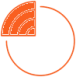 Нехватка качественного оборудования

Непригодность изделий бытовой электроники для работы в сложных условиях

Неремонтопригодность иностранных изделий вне лабораторий и без документации

Невозможность модификации иностранных изделий, риск закладок
Научные организации

МЧС и эксплуатанты специальных БПЛА

Наладчики промышленных роботов и конвейеров

Производители измерительных комплексов, в том числе медицинских
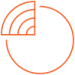 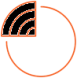 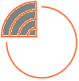 2
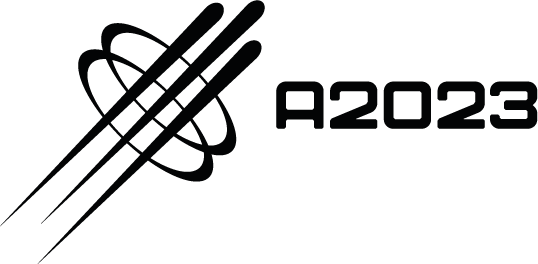 Область применения продукта
Наука
Испытания ЛА
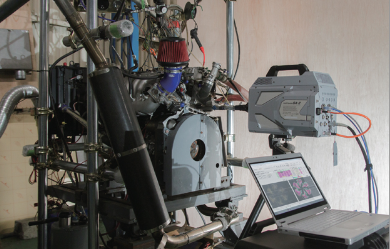 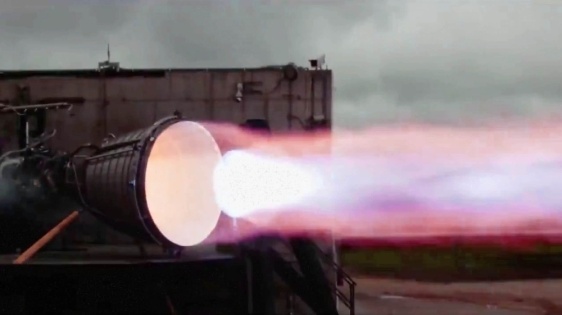 Конвейерные линии производств
Профессиональный форум отрасли БАС
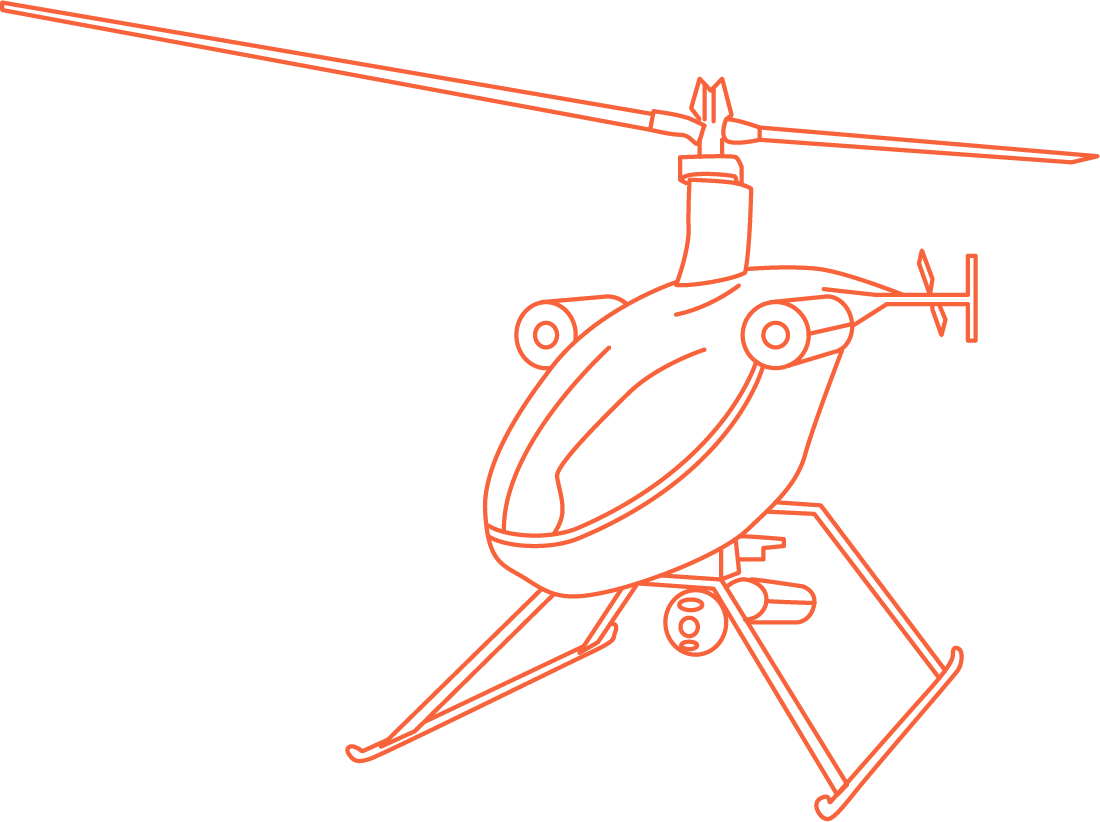 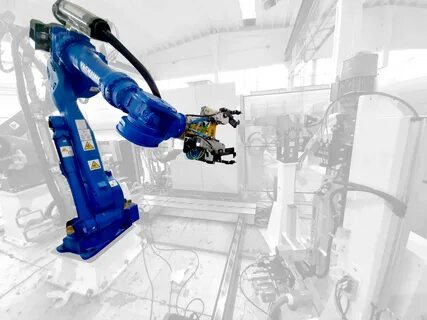 БПЛА для МЧС
Испытания авионики, медицина* и др.
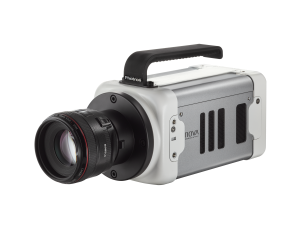 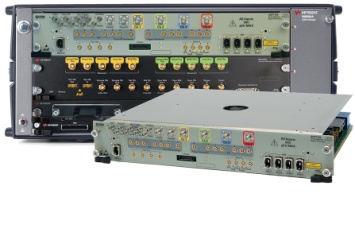 *Возможно потребует замены источника сигнала – сенсора на антенну или установка рентгеновского люменофора
|
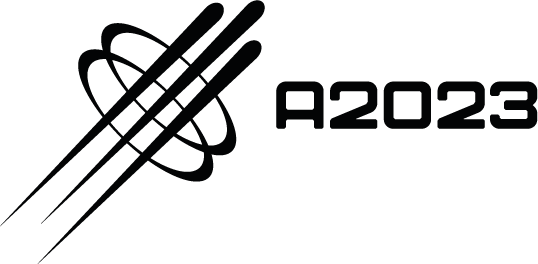 Решение
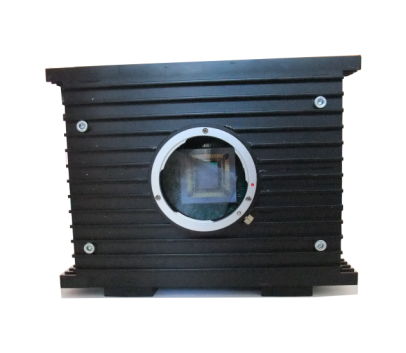 Высокоскоростная видеокамера - HSDC-HS,
Программное обеспечение - ELKA TOOL
Прибор имеет аппаратную реализацию протокола GigEVision, что позволяет его встраивать в сторонние комплексы обработки изображений.
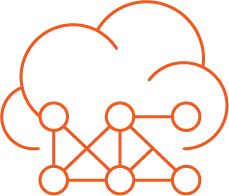 Уникальная характеристика прибора
1204x812
700 000 к/с
В приборе реализован режим коррелированной двойной выборки, минимизирующий уровень помех
Максимальное разрешение видеокамеры
Максимальная кадровая частота
Многопроцессорная архитектура позволяет производить аппаратную фильтрацию несжатого видеопотока с выделением необходимых элементов “на лету”
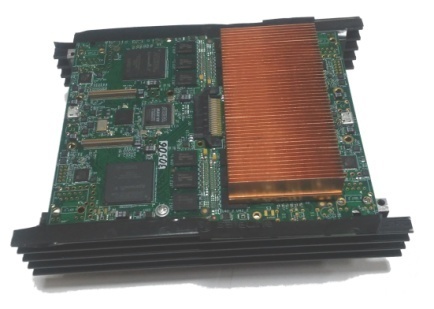 12 Гб.
1,3 мкс
Минимальное время экспозиции
Объем ОЗУ
4
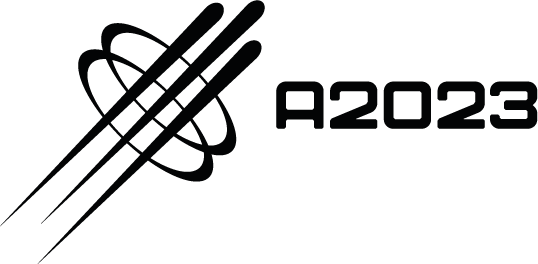 Сравнение с конкурентами
Сравнение высокоскоростных видеокамерам для научных исследований
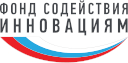 5
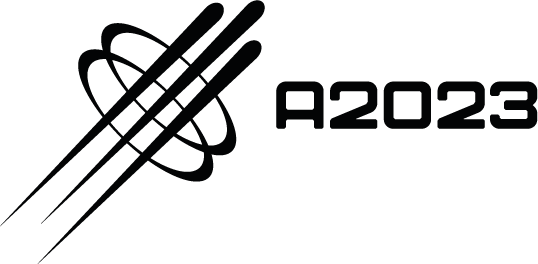 Текущий статус проекта
HSDC-4M
Разработана, изготовлена, испытана* первая модель прибора HSDC-4M с кадровой частотой более 100 000 к/с.

Разработано программное обеспечение ELKA TOOL под ОС Windows. 

Изготовлен прибор HSDC-HS rev.1, требуется доработка с целью минимизации помех(rev.2). Требуется доработка ELKA TOOL под новые требования.
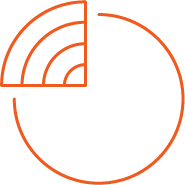 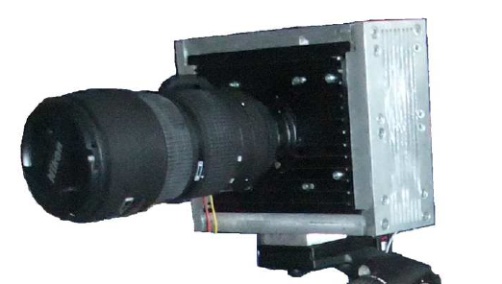 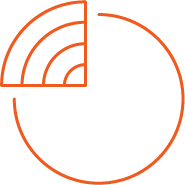 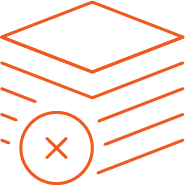 HSDC-HD
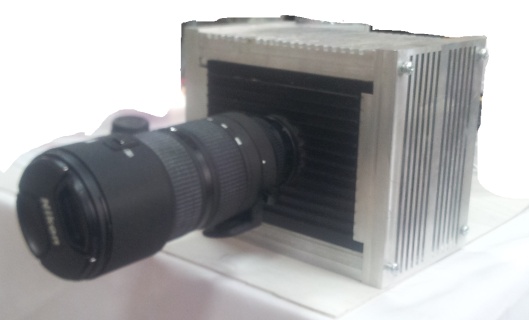 *Самсонов А. Н., Царькова А. В., Быковский Ф. А. Разработка и тестирование специального прибора длявидеорегистрации детонационных волн // Горение и взрыв. – 2022. – Т. 15, № 1. – С. 57–66
6
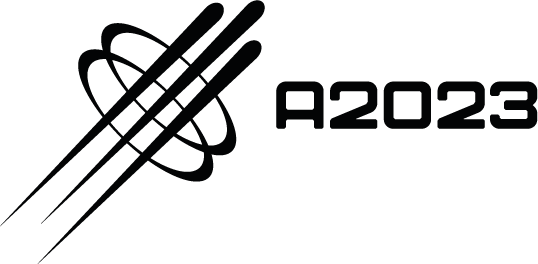 Дорожная карта проекта
апрель 2024
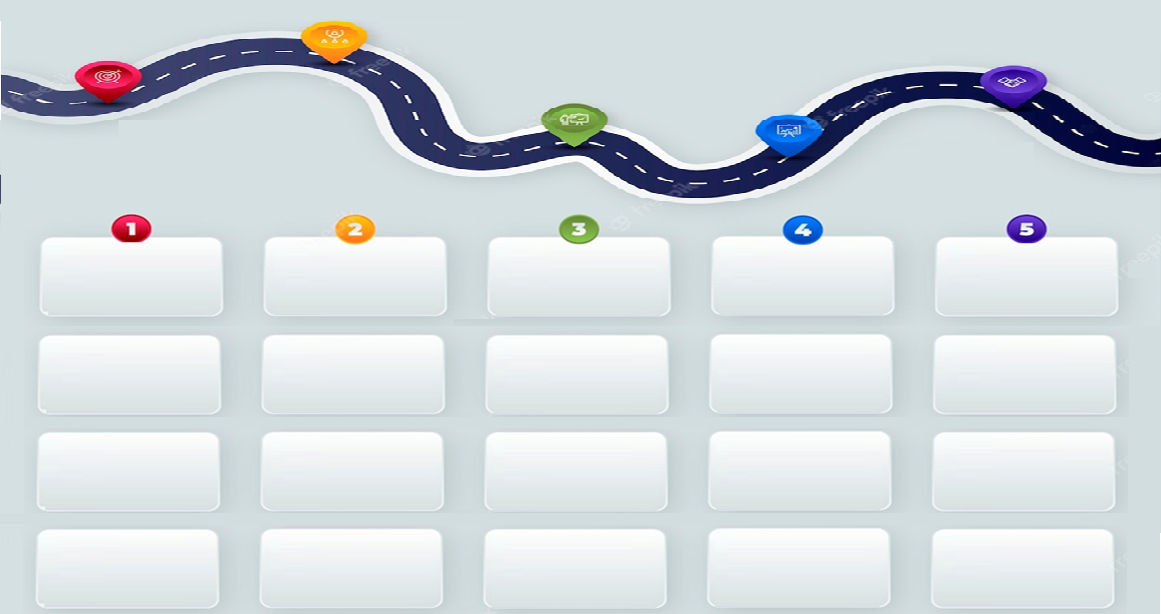 февраль 2025
ноябрь 2023
август 2024
декабрь 2024
Перераспределение потоков данных с 4-8 на 1 сетевой процессор
Разработка печатной платы (ПП) HSDC-HS rev.2
Добавление в ПО ELKA TOOL регулировки времени экспозиции
Старт продаж комплекса HSDC-HS rev.2 (6 Гб) + ПО ELKA TOOL
Продукт
Альфа-версия ПО ELKA TOOL
Сбор обратной связи, доработка ценностного предложения
Проверка MVP
….
Поставку в ТПУ для опытной эксплуатации
Опытная эксплуатация БПЛА с HSDC-HS
Исследование рынка потребителей, обратной связи
Прямые продажи на профильных мероприятиях, выставках
Запуск рекламной компании Яндекс Директ
Продажи
Исследование рынка конкурентов
Поиск техника сервисного обслуживания
Команда
Поиск программиста
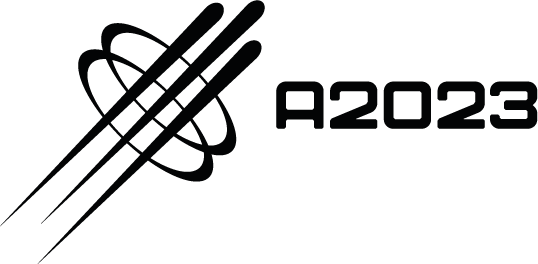 Финансы
Производственные возможности
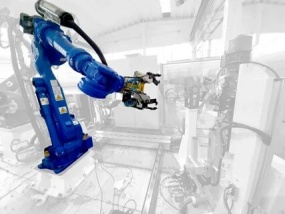 Имеющееся оборудование позволяет осуществлять роботизированный поверхностный монтаж печатных плат.
В безвозмездном пользовании имеется лабораторное и производственное помещение
Большая часть электронных компонентов – в наличии
Изготовлен корпус устройства
Смета в соответствии с дорожной картой
Разработка печатной платы (ПП) HSDC-HS rev.2 - 600 т.р.
Изготовление ПП и монтаж - 200 т.р.
Разработка альфа-версии ПО ELKA TOOL 900 т.р.
Добавление в ПО ELKA TOOL регулировки времени экспозиции - 200 т.р.
Перераспределение потоков данных с 4-8 на 1 сетевой процессор 900 т.р.
Расходы на рекламу Яндекс-директ и продвижение продукта – 900 т.р.
Расходы на доводку продукта и гарантийное обслуживание первых образцов - 1500 т.р.
Поправка на инфляцию – 20%

Итого: 7320 т.р.
1900 т.р.
200 т.р.
стоимость одного прибора
норма прибыли с одного прибора
37 шт.
20% в год
темпы прироста рынка видеокамер
кол-во приборов для окупания затрат в 2023-2024 г.
8
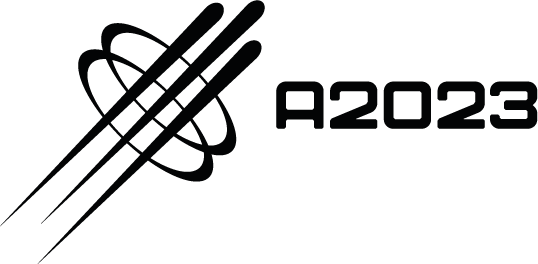 Запрос/Предложение
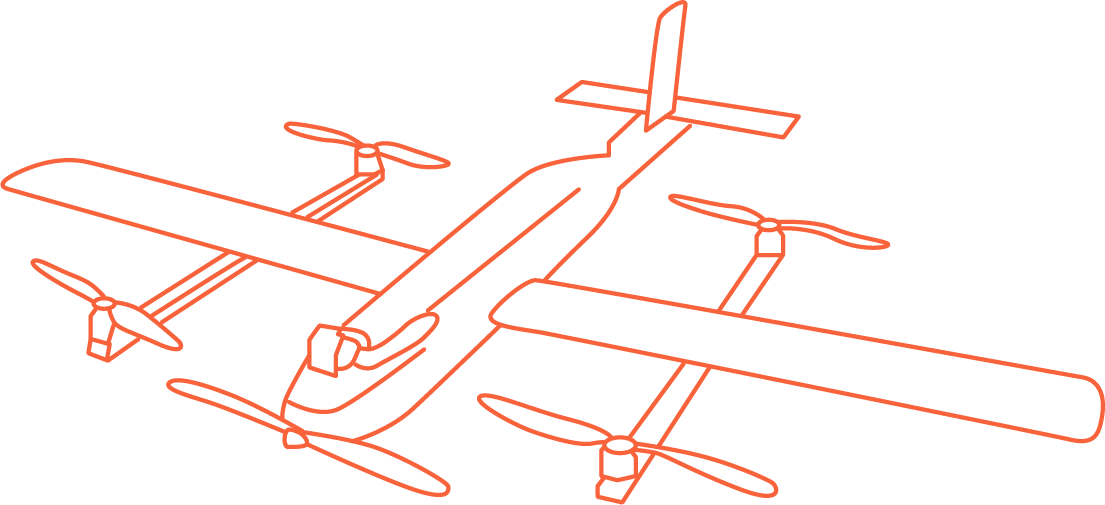 Кооперация в области сбыта комплексов видеосъемки с БПЛА

Кооперация  с разработчиками и эксплуатантами БПЛА для интеграции высокоскоростного анализатора сигнала в их изделия.

Кооперация с разработчиками томографических комплексов для интеграции высокоскоростного анализатора сигнала в их изделия.

Предложение своих производственных возможностей по поверхностному монтажу печатных плат в г. Новосибирск и опыта поставки ЭКБ из Китая
9
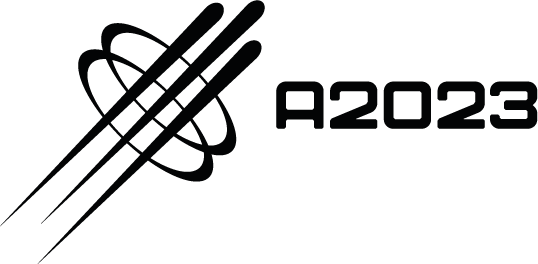 Команда проекта
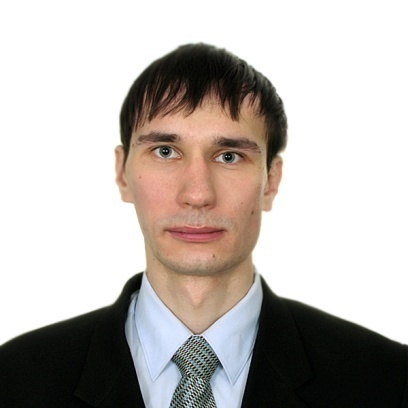 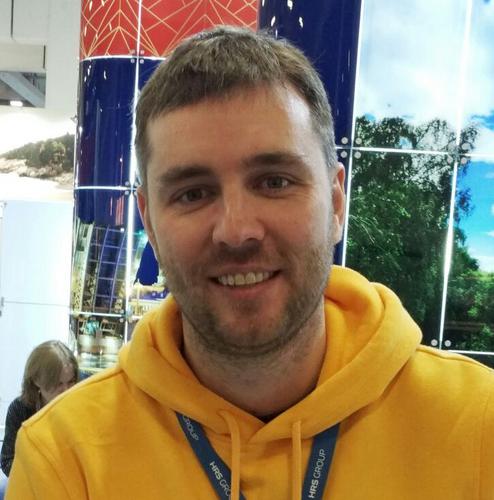 Фото
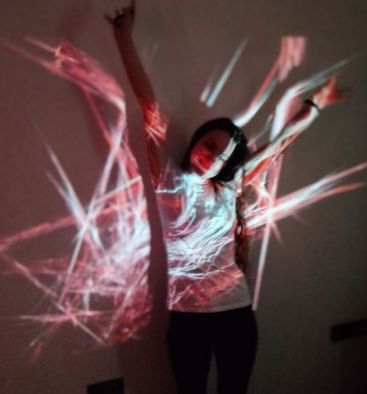 Фото
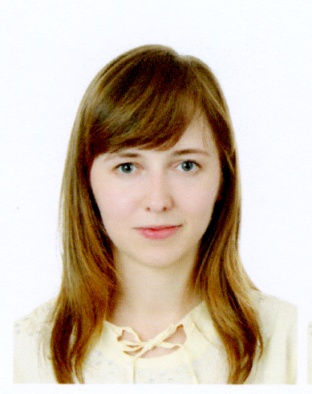 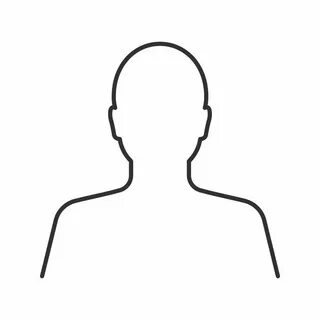 Царькова Алена
Сошнин Артем
Сыщиков Павел
Самсонов Александр
Самсонова Любовь
Программист, Специалист по online-продвижению и offline-маркетингу, бакалавр ФИТ НГУ, магистр ЭФ НГУ.
Фрезеровщик 5 кат, CAM/CAE – инженер, токарь в ПАО «Газпром».
Экономист, выпускник ЭФ НГУ с отличием, 2010-2019 директор по правовым вопросам АО «Ангиолайн».
Лидер проекта, к.ф.-м.н., разработчик РЭА, экс. программист Guzik Technical Enterprises, Mountain View, CA, USA.
Программист встраиваемых систем, HR, бакалавр ММФ НГУ.
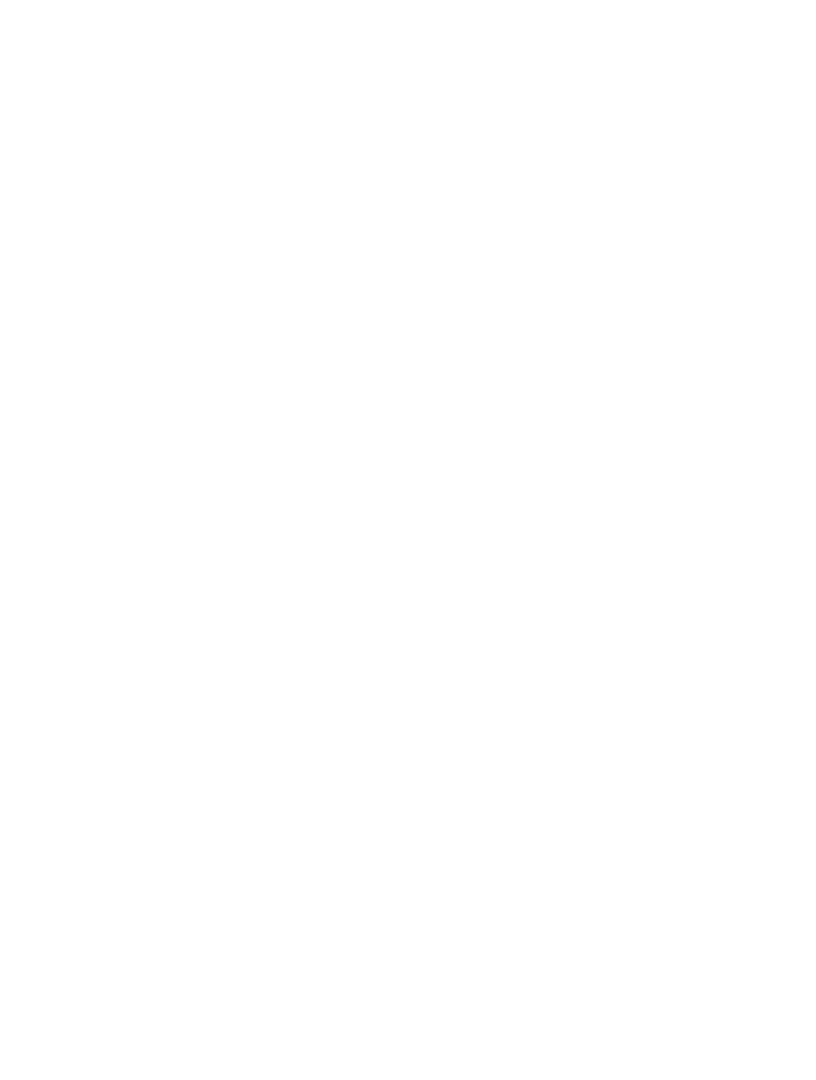 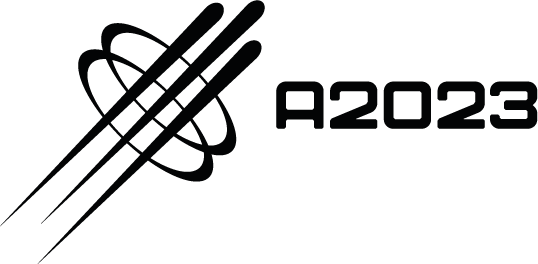 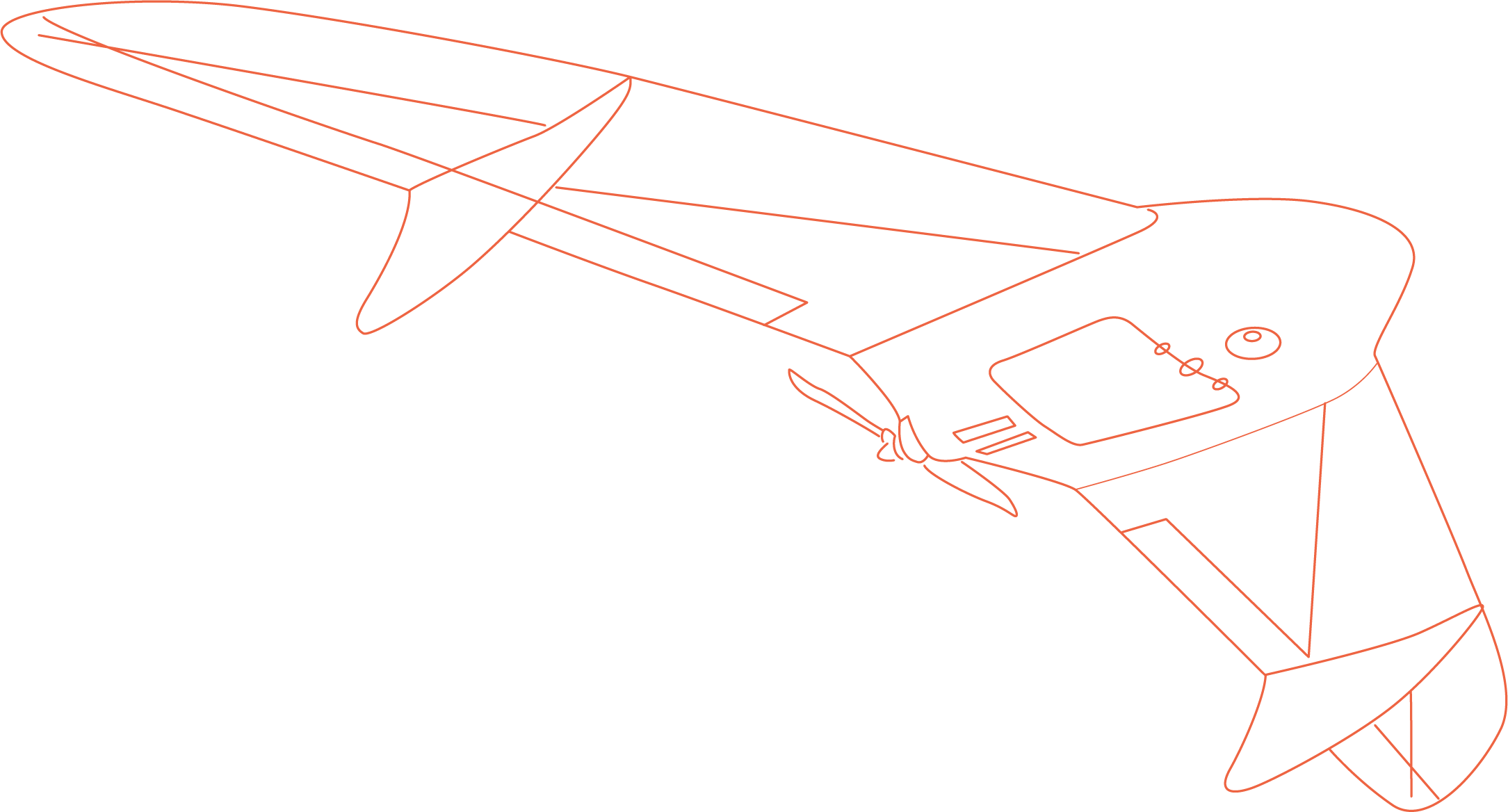 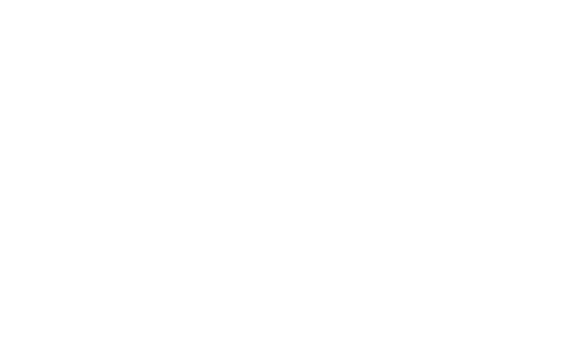 Спасибо за внимание!
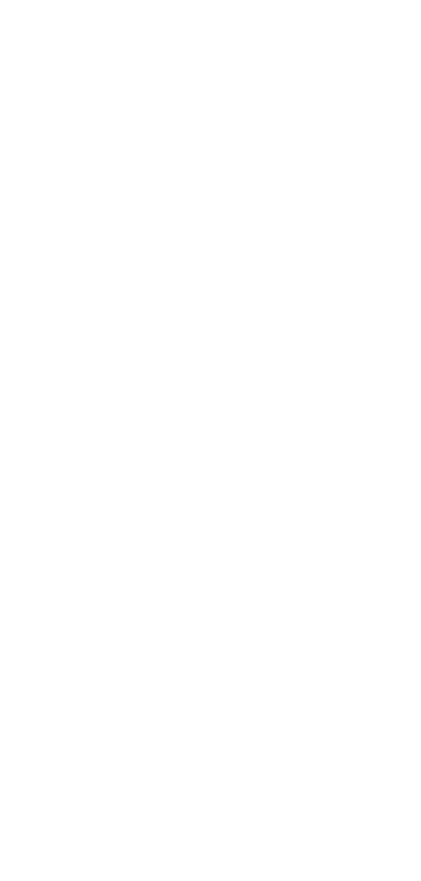 Самсонов Александр Николаевич, 
генеральный директор ООО “Стрим-контроль”
+7-923-227-2237

www.web.archive.org/web/20180329231305/http://ck-llc.com/
www.ck-llc.com